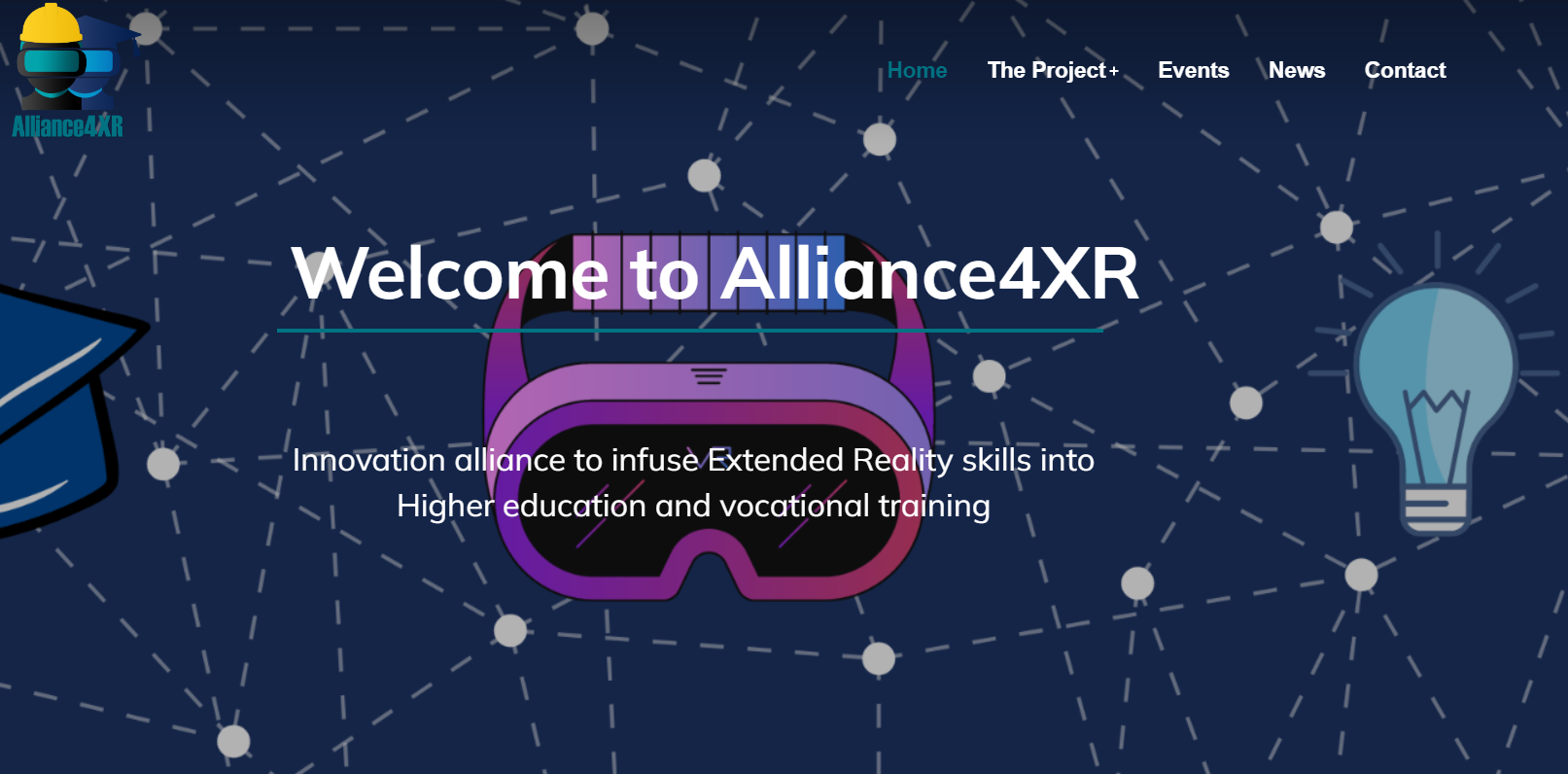 https://alliance4xr.eu/
CREATION OF ALLIANCE4XR
ALLIANCE4XR is an Erasmus+ project co-funded by the European Union
This project brings together 13 partners from 8 countries 
(Belgium, Cyprus, Greece, Ireland, Ukraine, Portugal, Spain, and Sweden) to work together for 3 years, January 2024 - 2027.
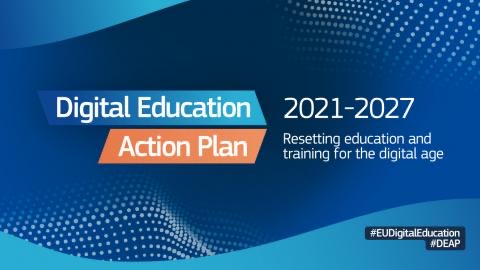 ALIGNMENT WITH ERASMUS+ OBJECTIVES
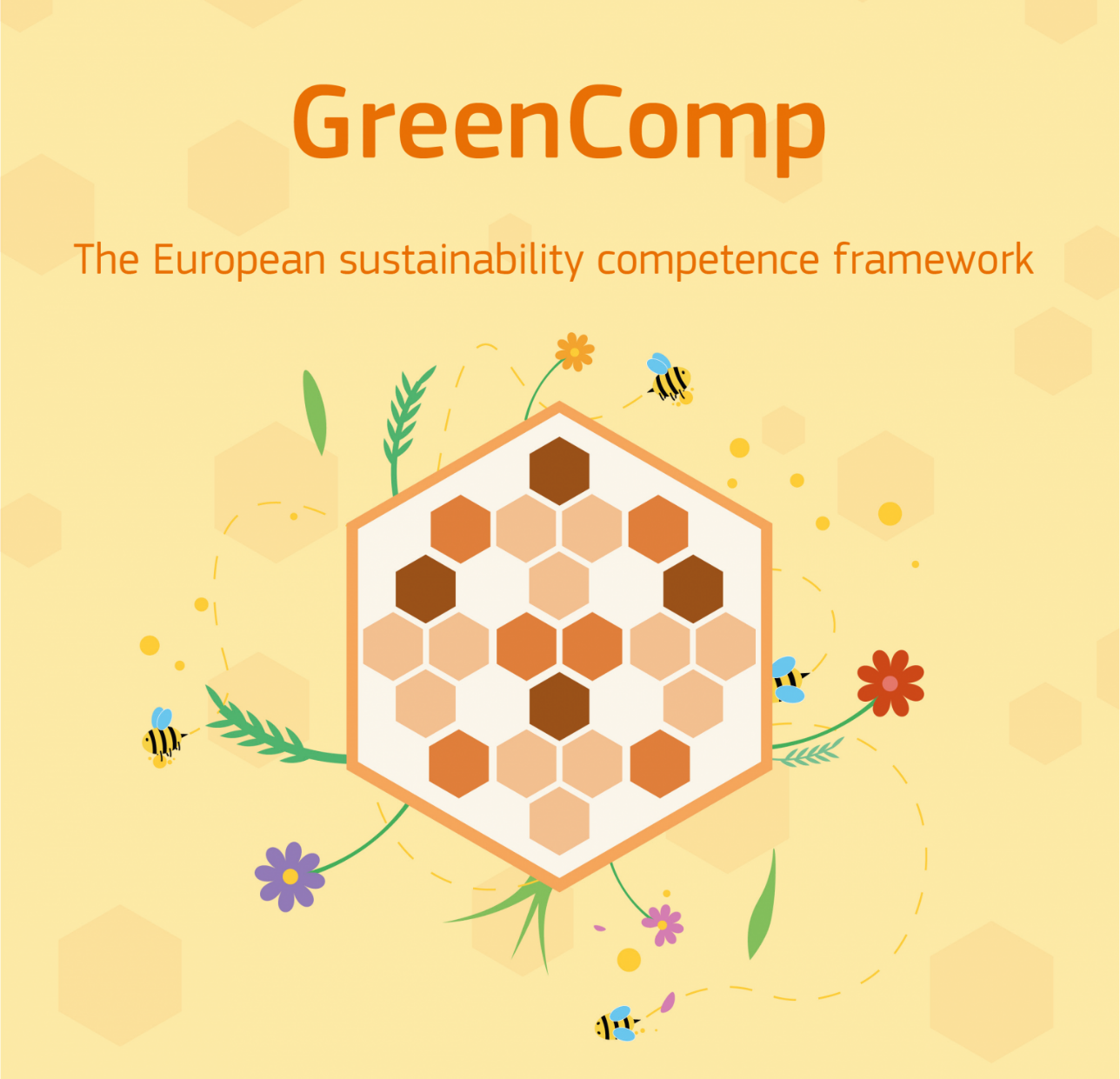 IDENTIFYING THE NEED
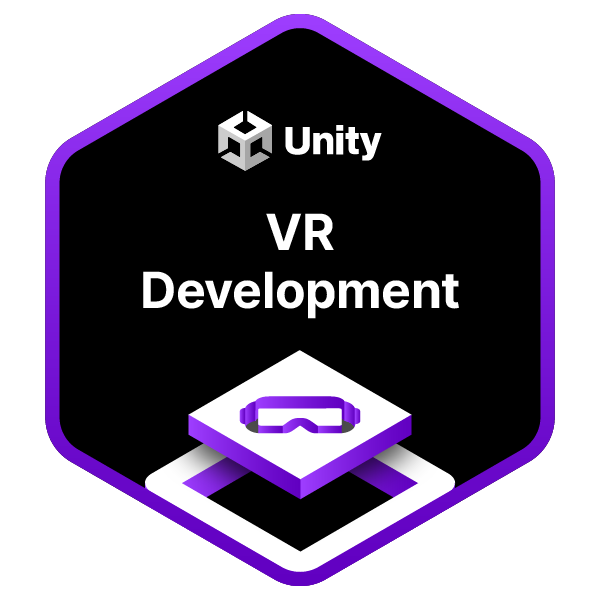 .
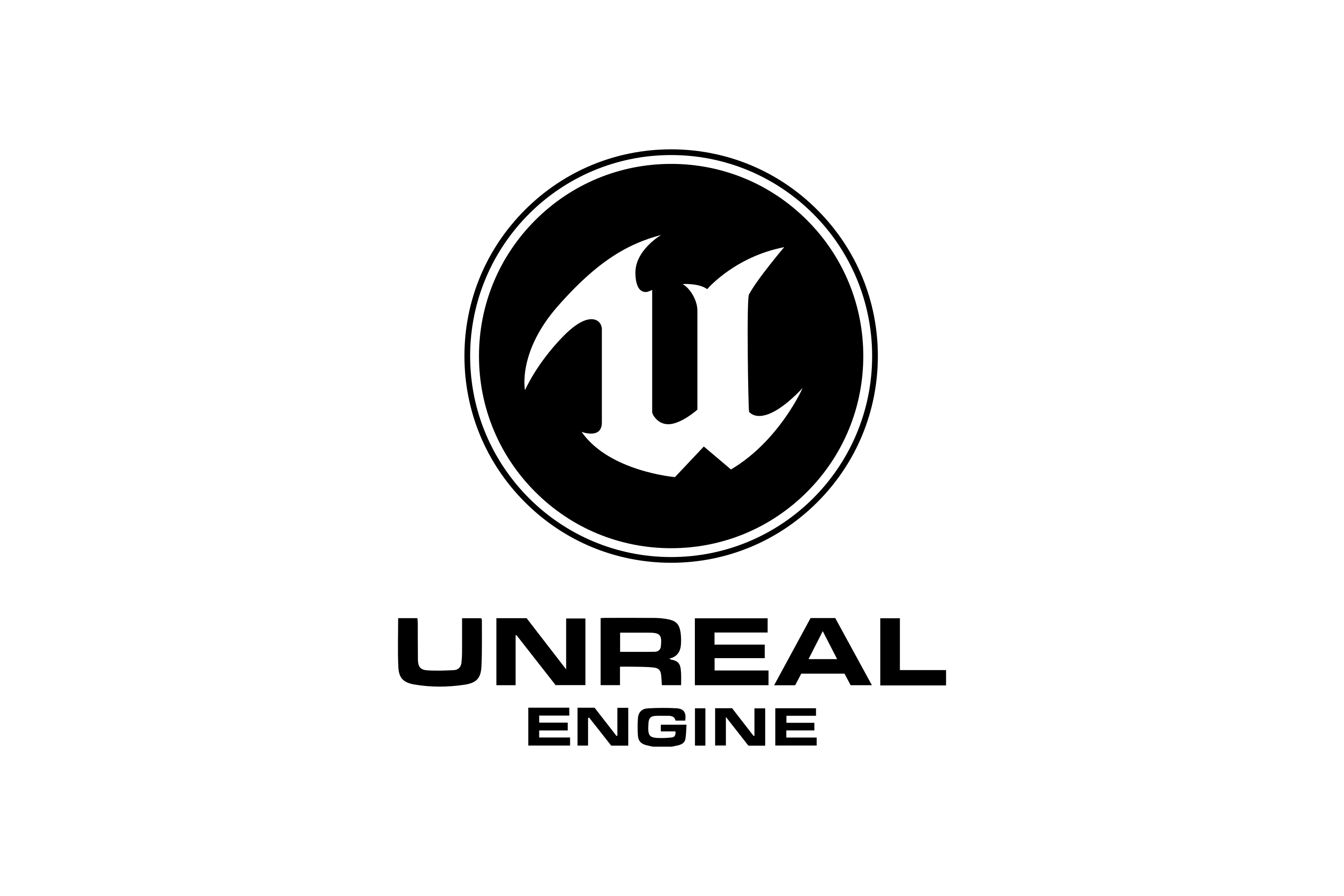 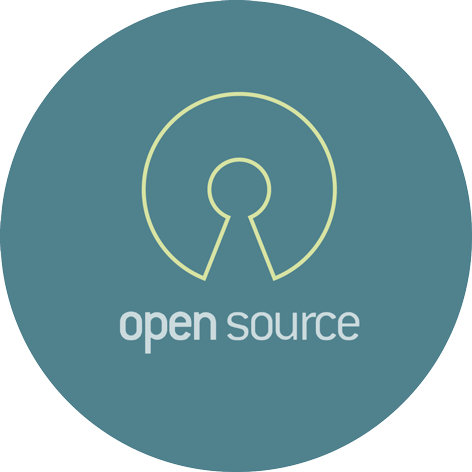 [Speaker Notes: In today's world, there is a significant gap between theoretical and practical training in Extended Reality (XR) technologies.

Educational institutions struggle to integrate these technologies into their programs due to a lack of resources and proper training
Recognizing this need, the desire emerged to empower universities and vocational training centers (VTC) in the use of XR technologies. 

The goal is to bridge the digital skills gap and better prepare students for the current job market.]
PROJECT GOALS
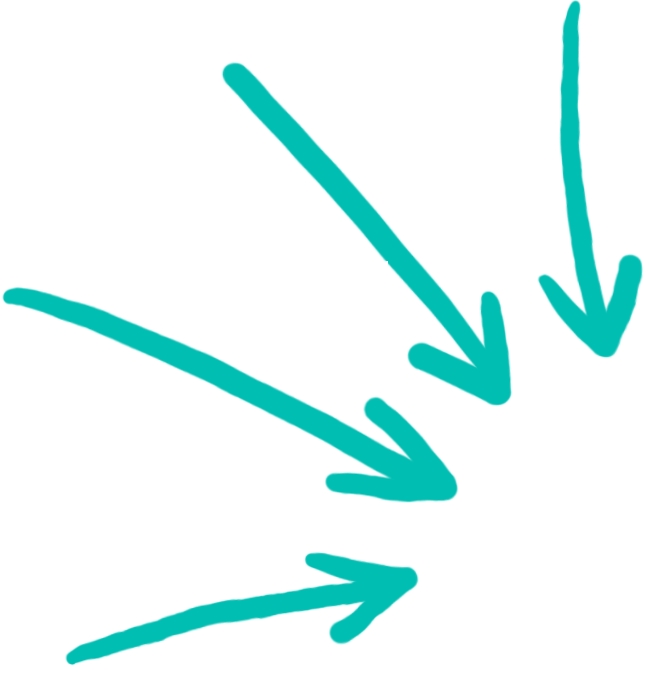 Empower Educators:
Bridge the Gap:
Through workshops, webinars, and collaborative activities, we aim to empower educators to adopt XR.
Focus on key areas such as structural engineering, energy, and the maritime sector.
Prepare Students:
Equip students with XR skills to succeed in their future job search.
METHODOLOGY 1
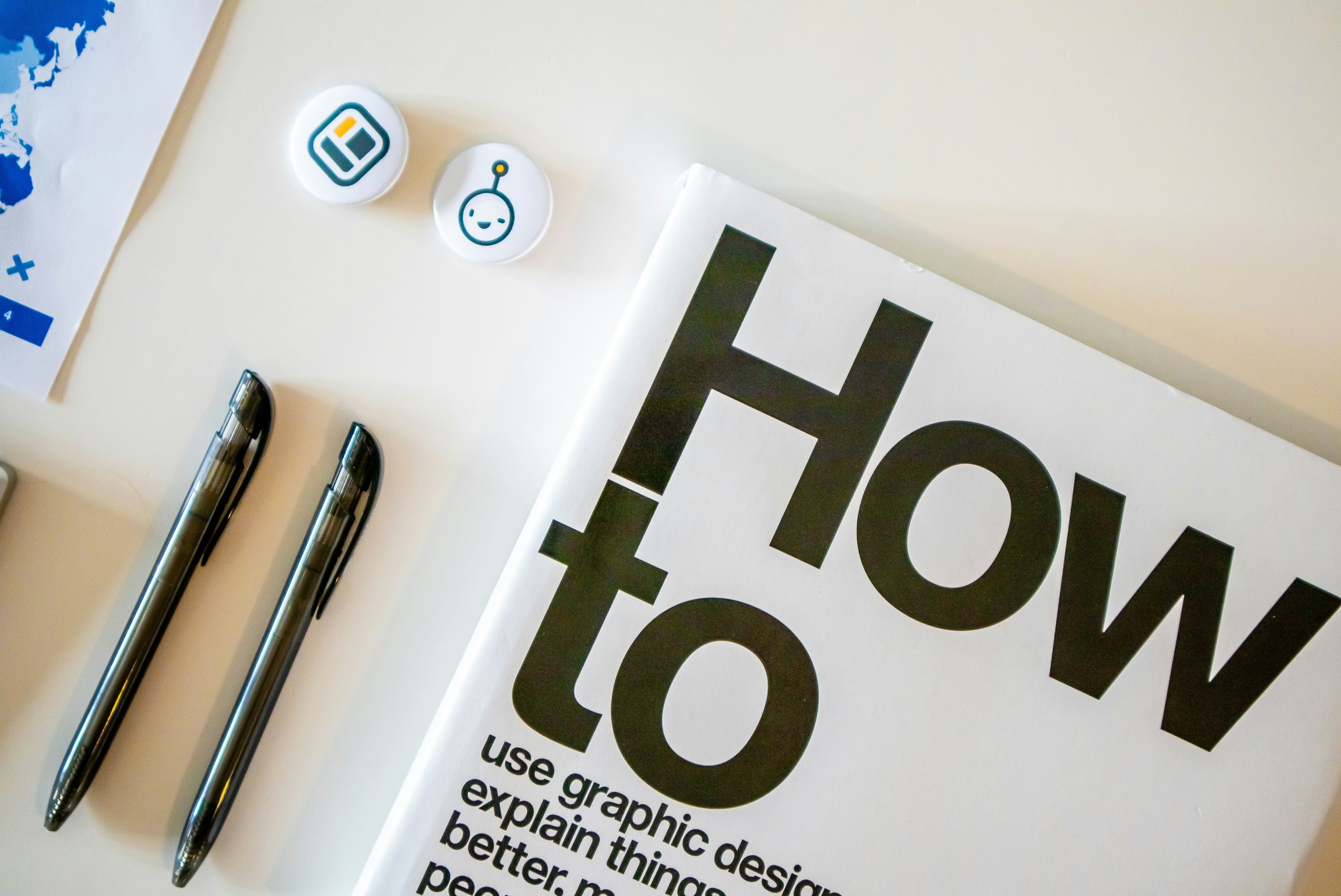 Methodology 2
CLIK HERE
Survey [n=96]
Barriers limiting XR usage
Interviews 
[n=11]
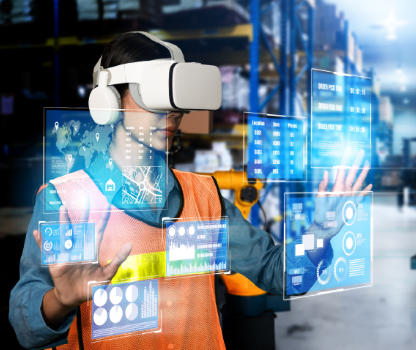 Desk study of  of existing course syllabi   [n=38]
Survey of current and future provision [n=28]
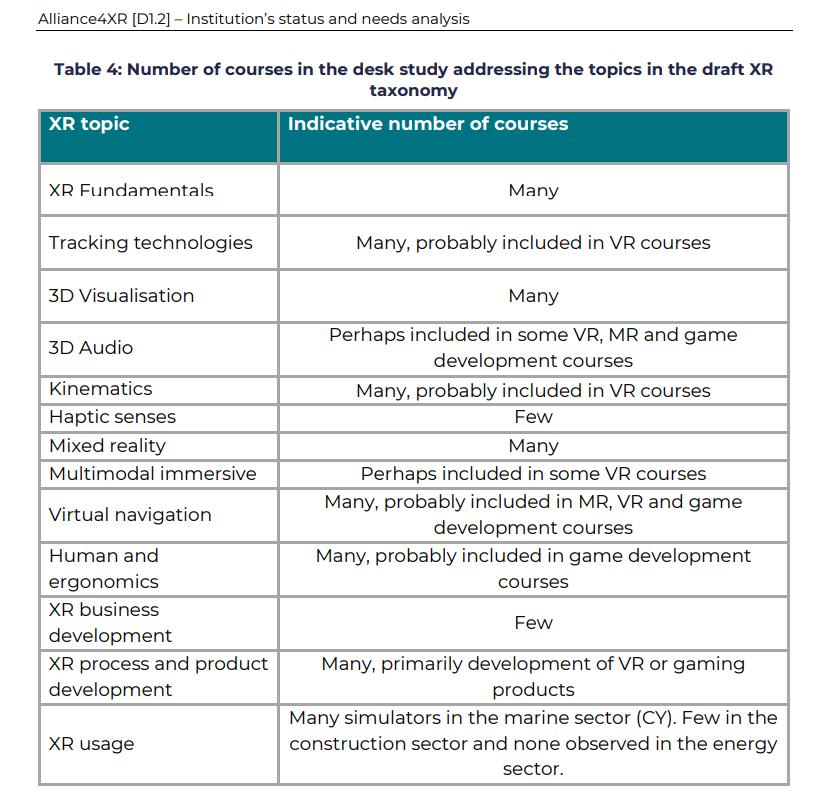 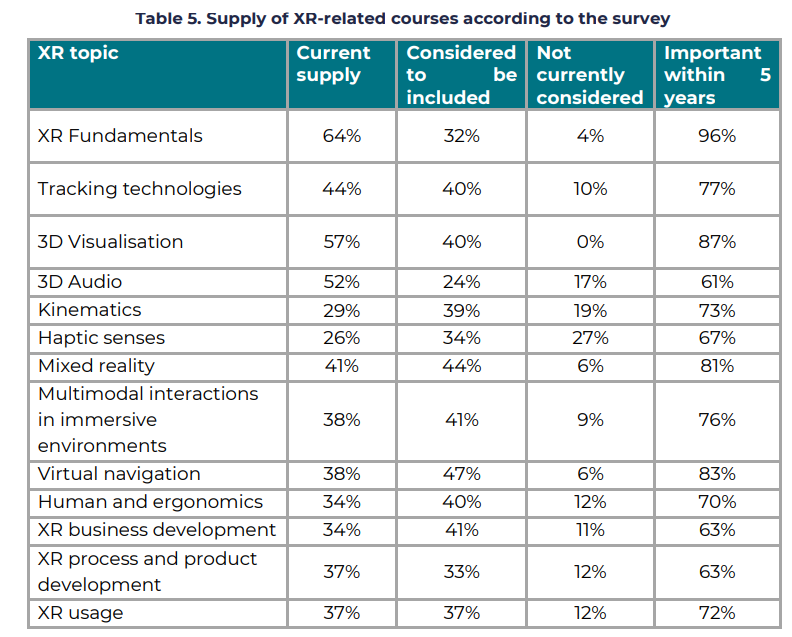 Desk study of use cases [n=57]
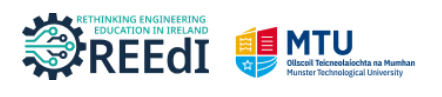 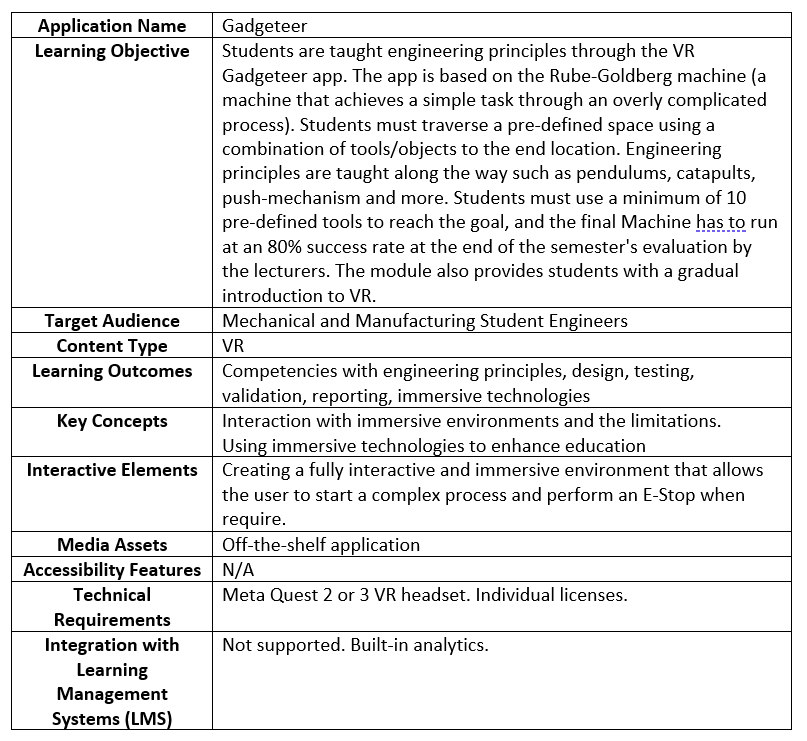 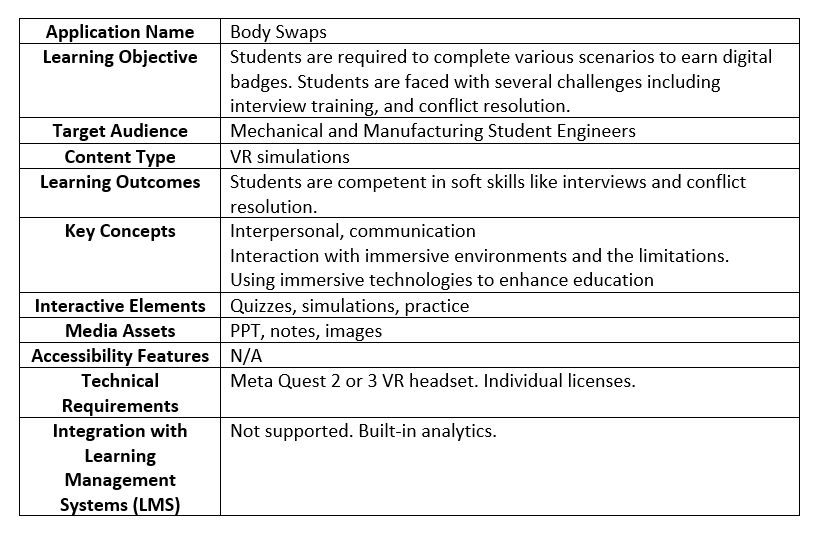 Resource Development
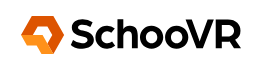 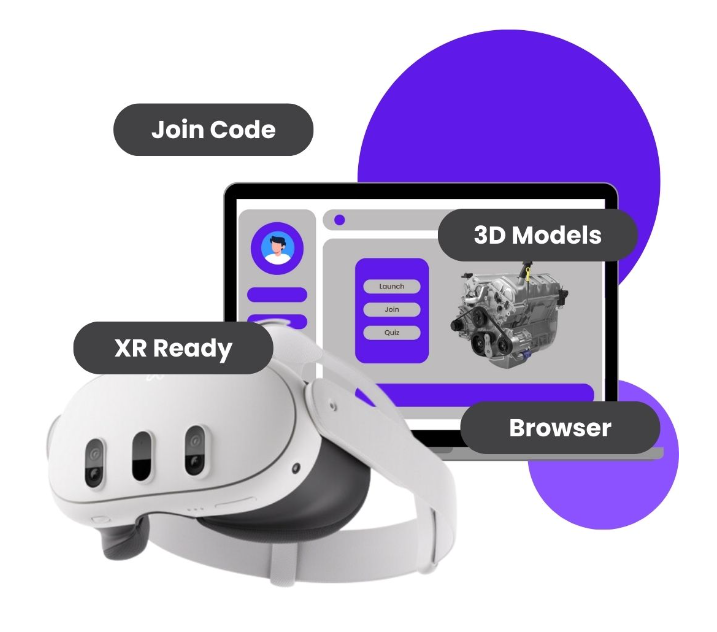 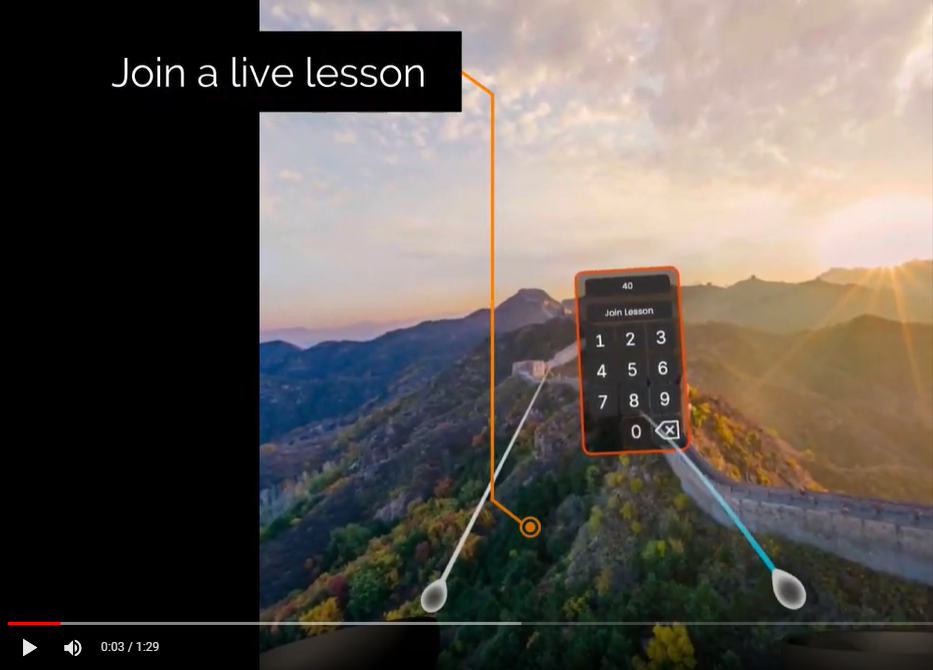 EXPECTED IMPACT
Educational Alliances: Foster alliances between the educational and private sectors.

Innovation Advancement: Drive research and innovation in XR technologies.

Promote Entrepreneurship: Promote education and entrepreneurship in XR skills and ecological competencies.
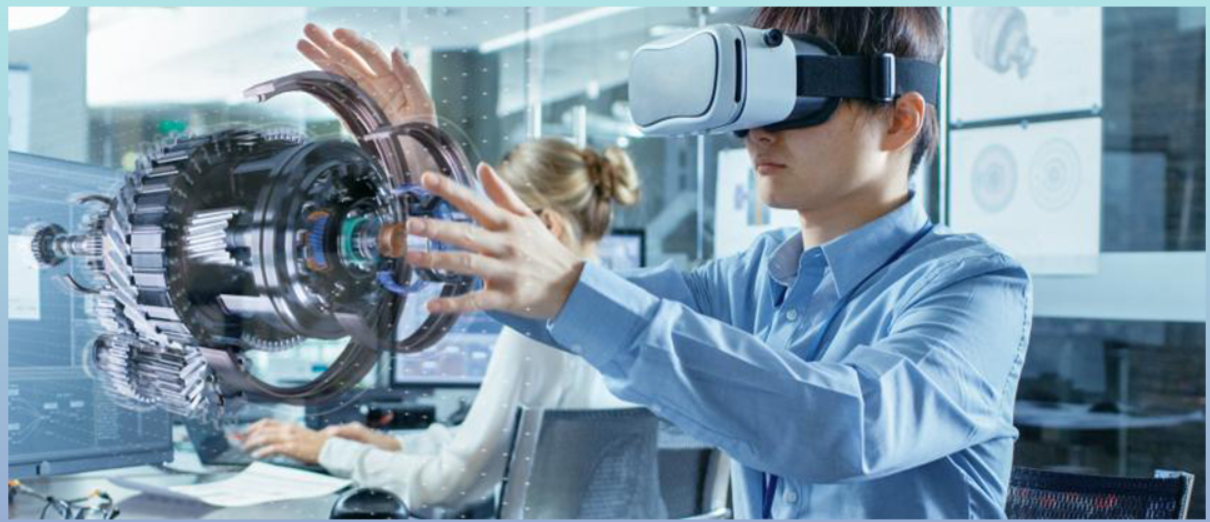 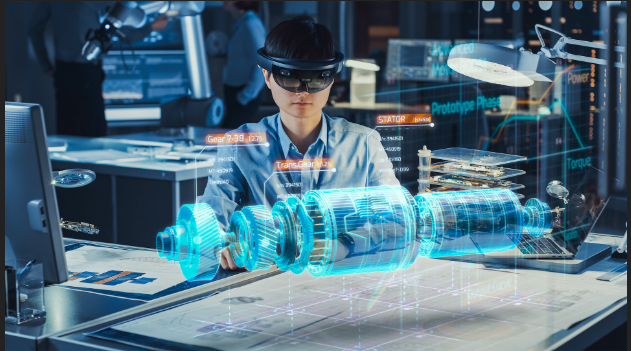 Future developments?
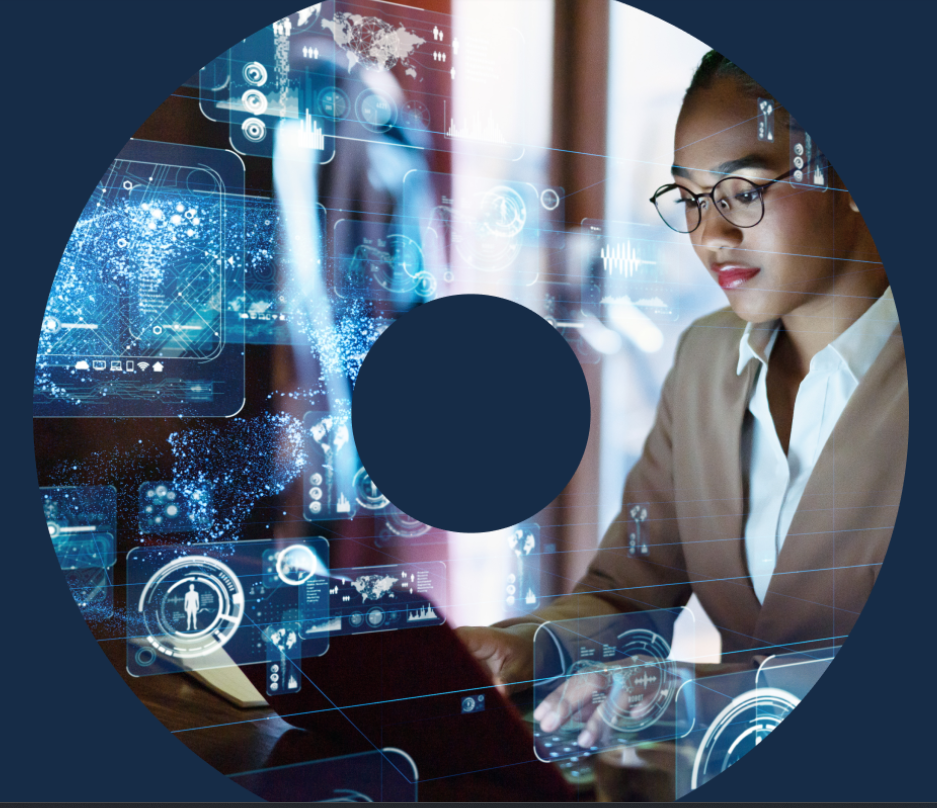 Picture from https://reedi.ie/home/
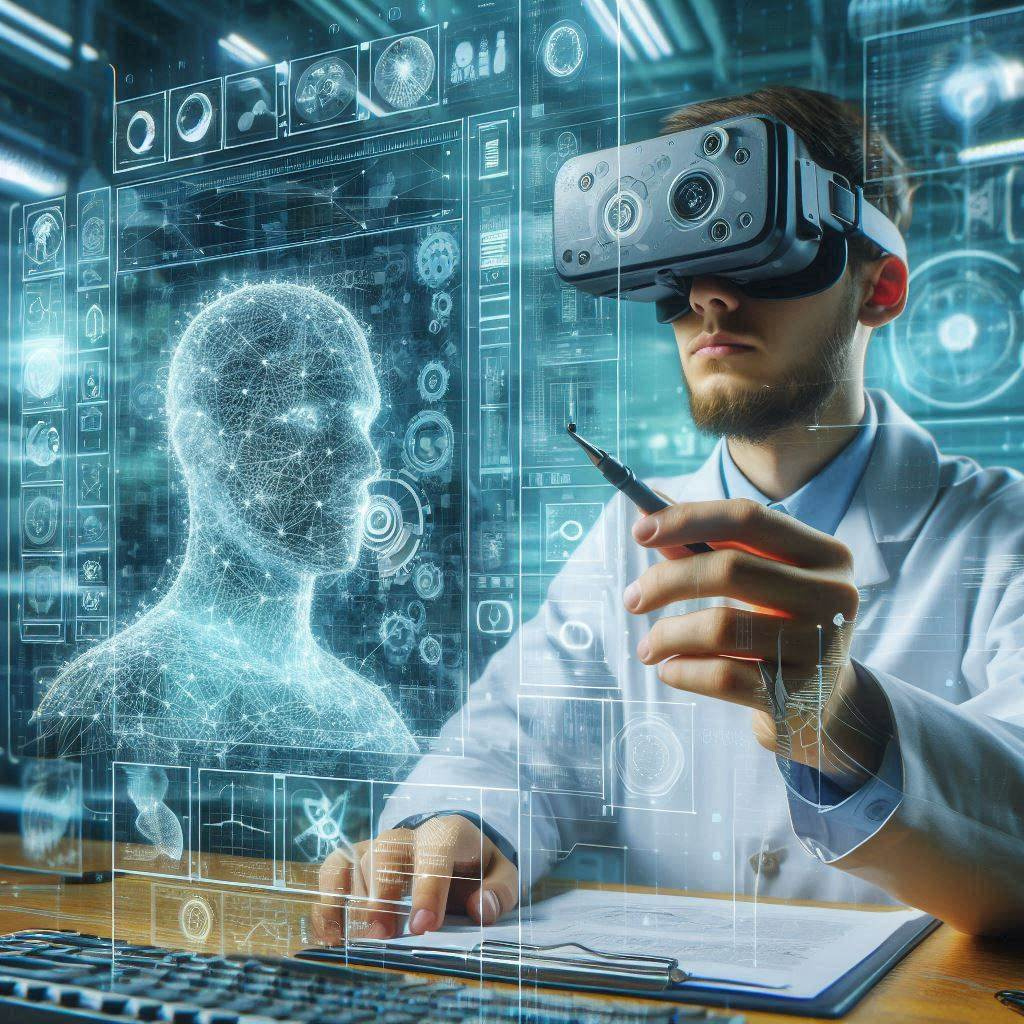 CONTACT INFORMATION
www.alliance4xr.eu
EMAIL ADDRESS
FACEBOOK
X (TWITTER)
@alliance4xr
info@alliance4xr.eu
@Alliance4XR
INSTAGRAM
YOUTUBE
LINKEDIN
@Alliance4XR
@Alliance4XR
Alliance4XR